CMSC201 Computer Science I for MajorsLecture 25 – Classes
Last Class We Covered
“Run” time
Run time of different algorithms
Selection, Bubble, and Quicksort
Linear and Binary search

Asymptotic Analysis
Big O, Ω, and θ
What makes an algorithm run in “best case” time
2
Any Questions from Last Time?
3
Today’s Objectives
To learn about the principles of OOP
(Object-Oriented Programming)
Encapsulation
Abstraction

To learn about classes (in Python)
How they work at a high level
Cool stuff like inheritance and overriding
4
Note on Today’s Topic
We are covering classes only at a conceptual level in CMSC 201
You’ll learn classes in detail in CMSC 202 (C++)

Do not worry about the exact details of how something works or is written in code
Python and C++ classes look very different
5
Procedural vs OOP
6
Procedural Programming
Procedural programming uses:
Data structures (like integers, strings, lists)
Functions (like printVendingMachine() )

In procedural programming, information must be passed to the function
Functions and data structures are not linked
7
Object-Oriented Programming (OOP)
Object-Oriented programming uses
Classes!

Classes combine the data and theirrelevant functions into one entity
The data types we use are actually classes!
Strings have built-in functions like lower(), join(), strip(), etc.
8
Procedural vs OOP
Procedural
Calculate the area of a circle given the specified radius
Sort this class list given a list of students
Calculate the student’s GPA given a list of courses
Object-Oriented
Circle, you know your radius, what is your area?
Class list, sort your students
Transcript, what is this student’s GPA?
9
Abstraction and Encapsulation
10
Abstraction
All programming languages provide some form of abstraction
Hide the details of implementation from the user

User doesn’t need to know how an engine works in order to drive a car
Do you know how append() works?
No, but you can still use it!
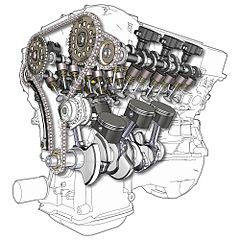 11
Image from wikimedia.org
[Speaker Notes: https://commons.wikimedia.org/wiki/File:IC_engine.JPG]
Encapsulation
Encapsulation is a form of information hiding and abstraction
Data and functions that act on that data are located in the same place (inside a class)

Class methods are called on a class object
They know everything about that object already
Remember, classes contain code and data!
12
Classes
13
What is a Class?
According to the dictionary:
A set, collection, group, or configuration containing members regarded as having certain attributes or traits in common

According to OOP principles:
A group of objects with similar properties, common behavior, common relationships with other objects, and common semantics
14
Class Vocabulary
A class is a special data type which defines how to build a certain kind of object

Instances are objects that are created which follow the definition given inside of the class
Every instance of a class has bothattributes and methods
“Method” is just another word for function, often used when talking about classes
15
Blueprints
Classes are “blueprints” for creating objects
A dog class to create dog objects
A car class to create carobjects

The blueprint defines
The class’s attributes (properties)
As variables
The class’s behaviors (functions)
As methods
16
Objects
Each instance of a class is called an object of that class type

You can create as many instances of a class as you want
Just like a “regular” data type, like int or float
There can be more than one dog or one car
Multiple dog objects, multiple car objects
17
Creating a Class
18
Defining a Class
When we create a new class, we must define its attributes and methods
Once we’ve done that, we can create instances

Think about it in terms of parts of speech
Objects are nouns (“my dog”, “Arun’s car”)
Attributes are adjectives (“big”, “brown”, “old”)
Methods are verbs (“speak”, “reverse”, “play”)
19
Built-In Functions
Classes have two important built-in functions
Have double underscores on either side of name

__init__
Constructor for the class
Initializes and creates attributes
__str__
Defines how to turn an instance into a string
Used when we call print() with an instance
20
Familiar Objects
Objects like integers, lists, and Booleans also have constructors and string representations

To create an integer, we could use
newInt = int()

To print a list, we could use
print(myList)
This will print it out with square brackets
21
Constructors
Every class must have a constructor
How a new object is created

A class constructor will
Supply default values for attributes
Initialize the object and its attributes

Constructors are automatically called when an object is created
22
Class Definition Example
class animal:
    def __init__(self, species, name, age):
        self.species = species
        self.name    = name
        self.age     = age

    def speak(self):
        print("\"" + str(self.species) + \                  " noise\"")
23
Class Definition Example
class name
class animal:
    def __init__(self, species, name, age):
        self.species = species
        self.name    = name
        self.age     = age

    def speak(self):
        print("\"" + str(self.species) + \                  " noise\"")
constructor
setting attributes
method
24
Class Definition Example
class animal:
    def __init__(self, species, name, age):
        self.species = species
        self.name    = name
        self.age     = age

    def speak(self):
        print("\"" + str(self.species) + \                  " noise\"")
Notice that everything is indented under the “class animal:” line of code
25
Class Usage Example
To create an instance of a class (a class object), use the class name, pass it the values for the attributes, and assign to a variable
# create an animal object (species: sheep)
variable1 = animal("sheep", "Dolly", 6)

# create your own animal object!
variable2 = animal("dog", "Fido", 7)
26
The self Variable
The self variable is how we refer to the current instance of the class
In __init__, self refers to the object that is currently being created
In other methods, self refers to the instance the method was called on
def speak(self):
    print("\"" + str(self.species) + " noise\"")
27
Inheritance
28
Inheritance
Inheritance is when one class (the “child” class) is based upon another class (the “parent” class)
The child class inherits most or all of its features from the parent class it is based on

It is a very powerful tool available to you with Object-Oriented Programming
29
Inheritance Example
For example: computer science students are a specific type of student
They share attributes with every other student
We can use inheritance to use those already defined attributes and methods of students for our computer science students
30
Inheritance Vocabulary
The class that is inherited from is called the
Parent class
Ancestor
Superclass
The class that does the inheriting is called a
Child class
Descendant
Subclass
31
Inheritance Code
To create a child class, put the name of the parent class in parentheses when you initially define the class

class cmscStudent(student):

Now the child class cmscStudent has the properties and functions available to the parent class student
32
Extending a Class
We may also say that the child class is extending the functionality of the parent class

Child class inherits all of the methods and data attributes of the parent class
Also has its own methods and data attributes
We can even redefine parent methods!
33
Redefining and Extending Methods
34
Redefining Methods
Redefining a method is when a child class implements its own version of that method

To redefine a method, include a new method definition – with the same name as the parent class’s method – in the child class
Now child objects will use the new method
35
Redefining Example
Here, we have an animal class as the parent and a dog class as the child

class animal:
    # rest of class definition
    def speak(self):
        print("\"" + self.species + " noise\"")

class dog(animal):
    def speak(self):
        print("Woof woof bark!")
36
Extending Methods
Instead of completely overwriting a method, we can also extend it for the child class

Want to execute both the original method in the parent class and some new code in the child class
To do this, we must explicitly call the parent’s version in the child
37
Extending Example
Extending the __str__ method for dog
Used when we print() an object
def __str__(self):
    # get the result from parent __str__
    msg = animal.__str__(self)
    # add information about the breed
    msg += "\n\tTheir breed is " + str(self.breed)
    return msg
38
Live Code Demo
39
Why Use Classes?
Classes can simplify and streamline your code

Imagine if Project 2 had a “snack” class
Attributes: name, price, quantity, code
Methods: buyOne(), writeToFile(), __init__, etc.
Would have let us use 2D lists instead of 3D

Side Note: do not use classes for Project 3
The data is simple enough that it’s not needed
40
Announcements
Final is when?
Start studying now!
Review worksheet won’t come out until Saturday

Project 3 out now
Project due on Friday, May 12th @ 8:59:59 PM
Friday, May 19th from 6 to 8 PM
41